Photo Album
by منذر عبدالغني النصيرات
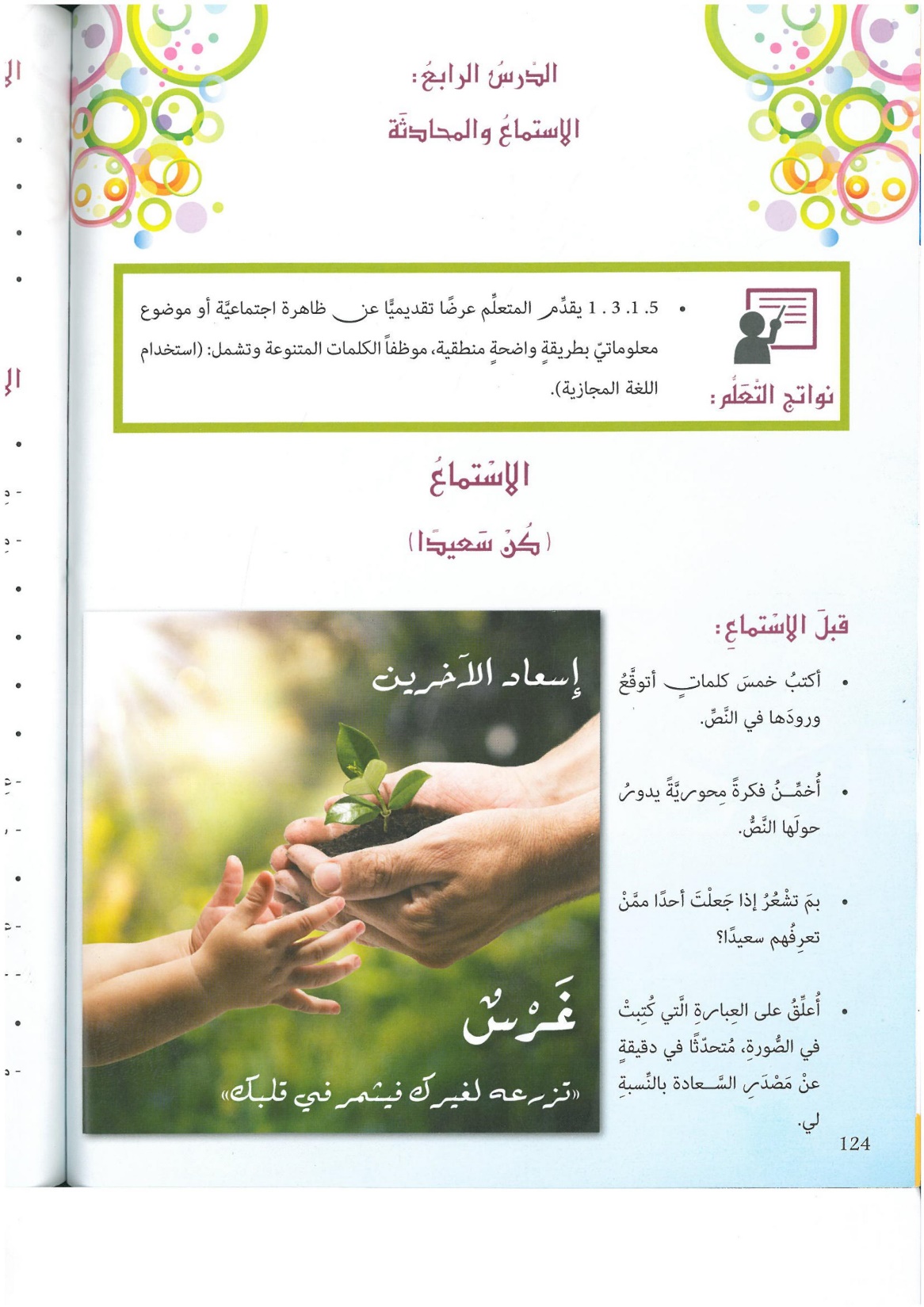 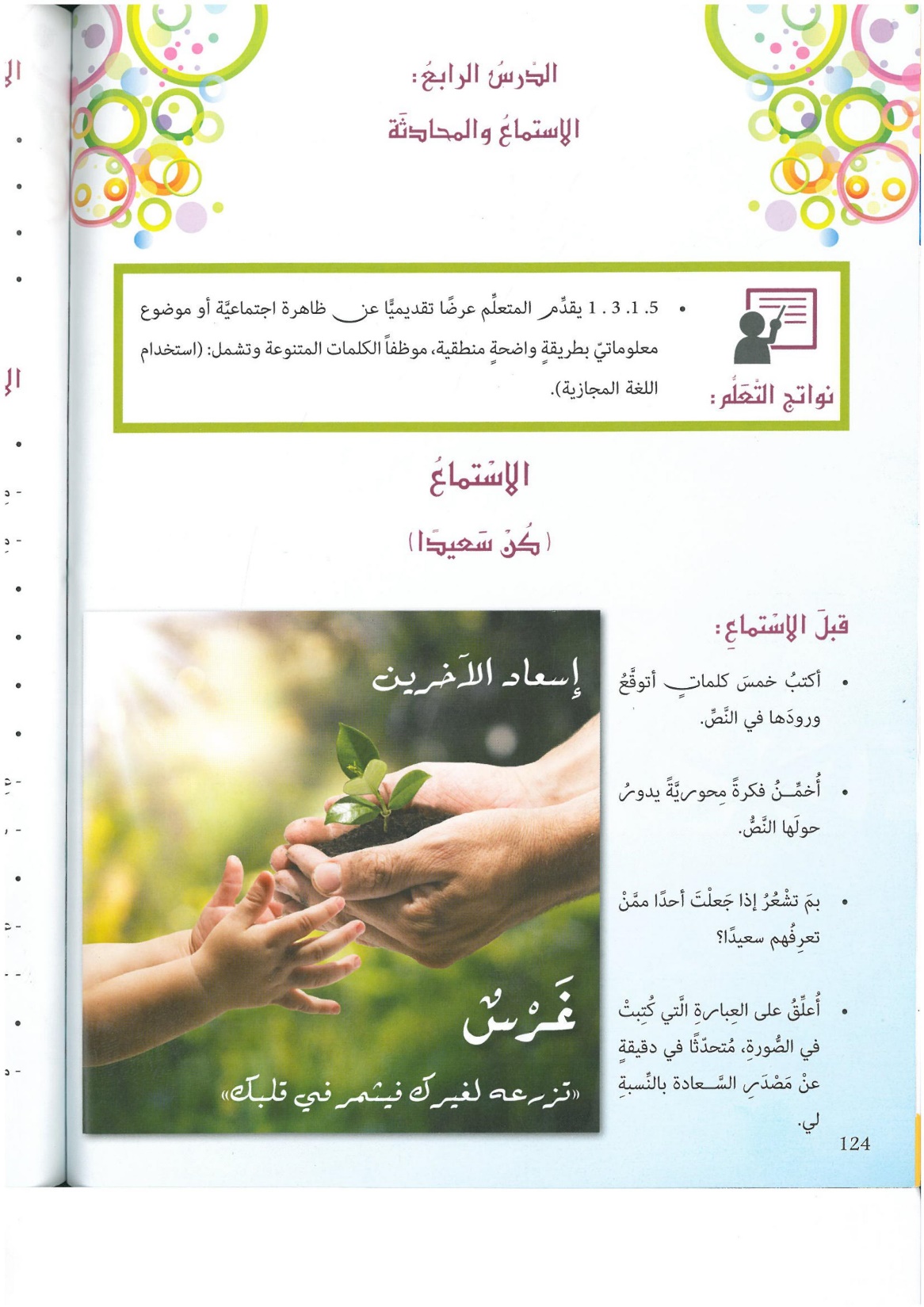 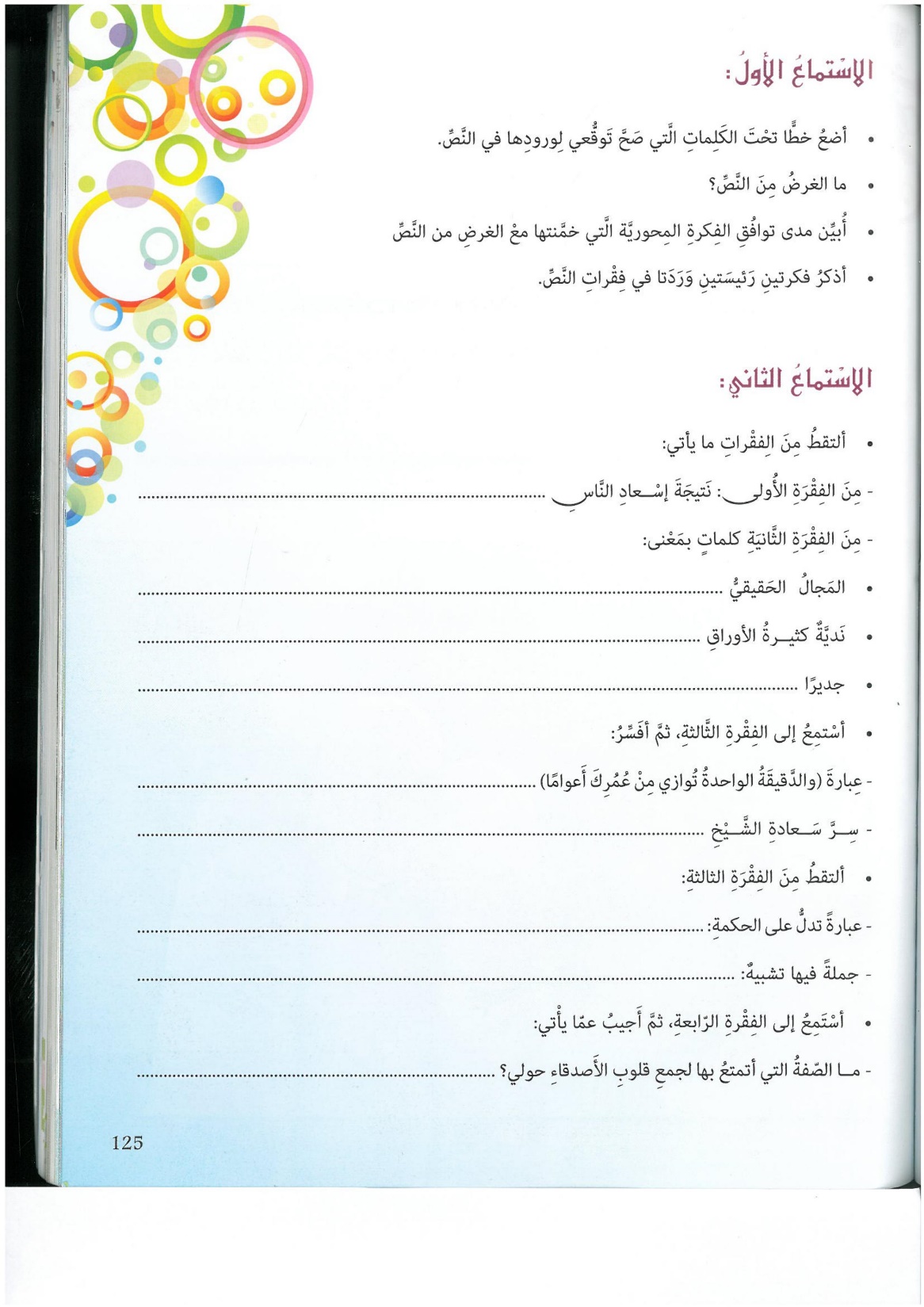 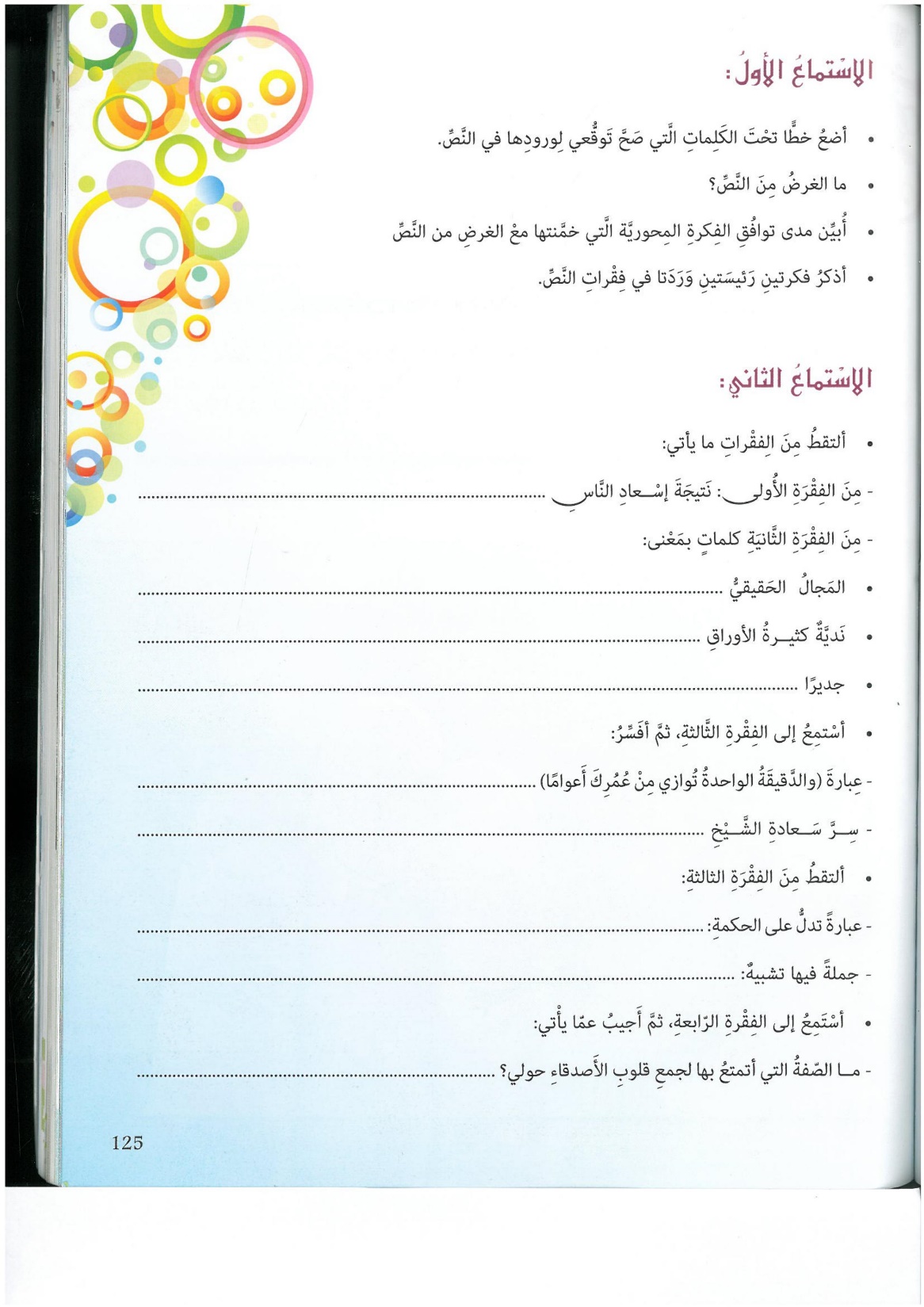 لأنك ملأت الأيدي الفارغة، و سترت الأجساد العارية، وكونت من لا كيان له.
حيز الواقع
مُخضلَة الغصون
حقيقًا
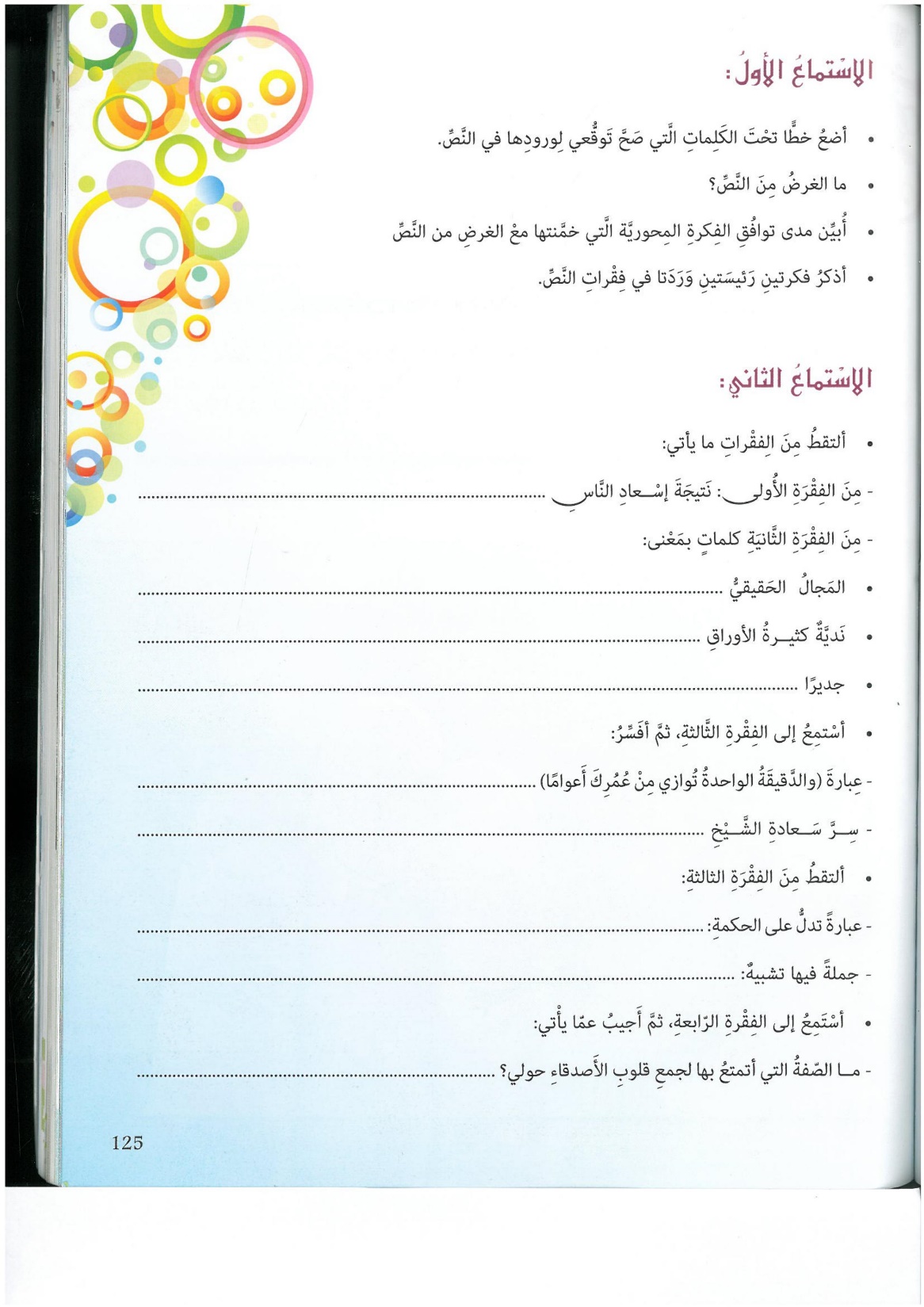 لأنها حافلة بالخبرة و التبصر و أصالة الرأي.
لأنه تقبل النقد، و اتعظ بما مرّ بك، و عركت الدهر و ناسه.
حسن المعالجة
كأنها ثمرة الخريف موفورة النضجِ.
الخروج من حضن الأنانية لاستكشاف ما عند الآخرين.
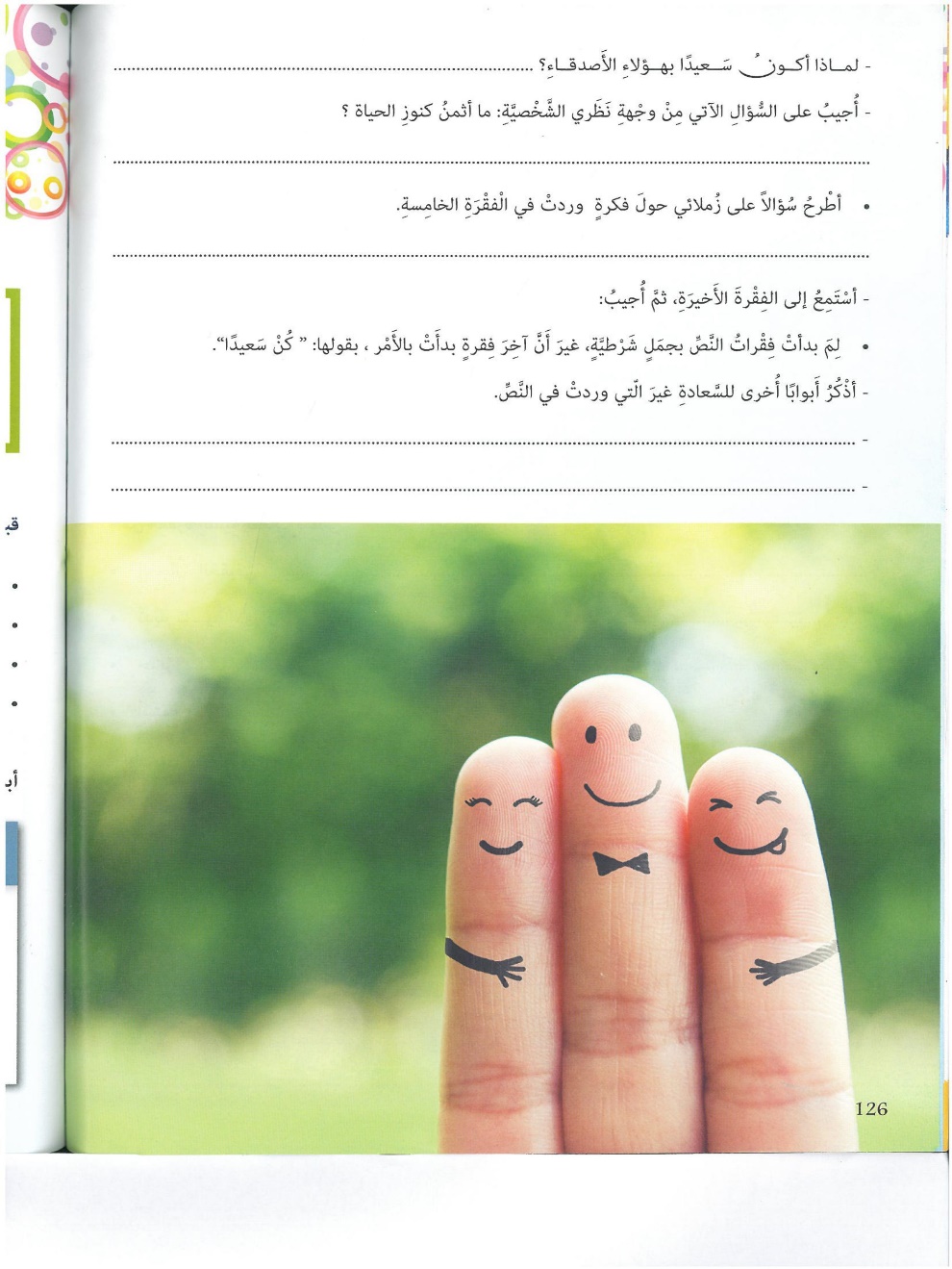 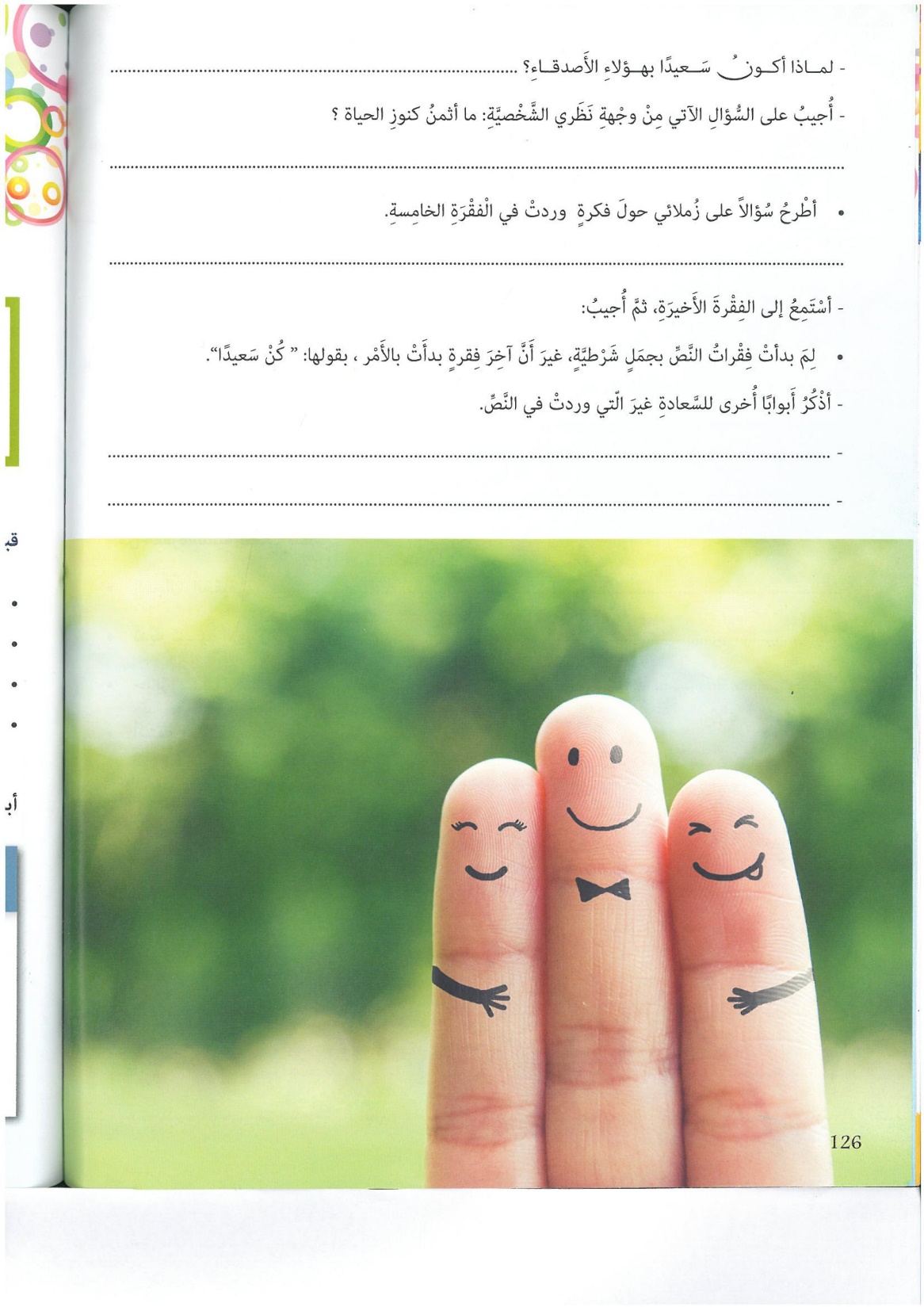 لأن ذاتي ترتسم في ذات كلٍّ منهم.
القناعة / عبادة الله حق عبادته
متروك للطالب
ما صفات العبقري كما وردت في الفقرة الخامسة؟
لأنها تنصحنا بأن نكون سعداء.
إذا كنت في أمن و أمان كن سعيدًا.
إذا كنت حرًّا كن سعيدًا.
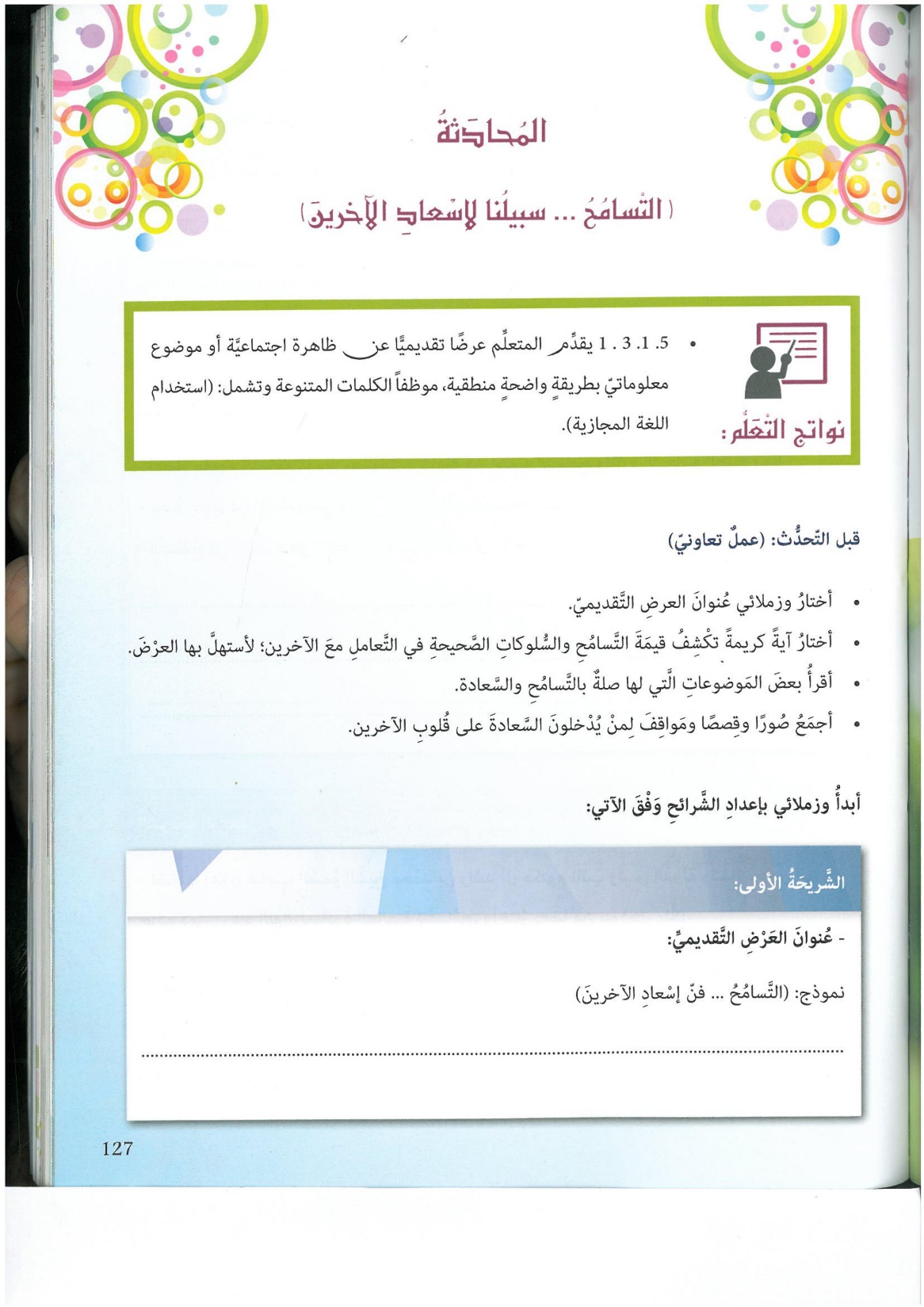 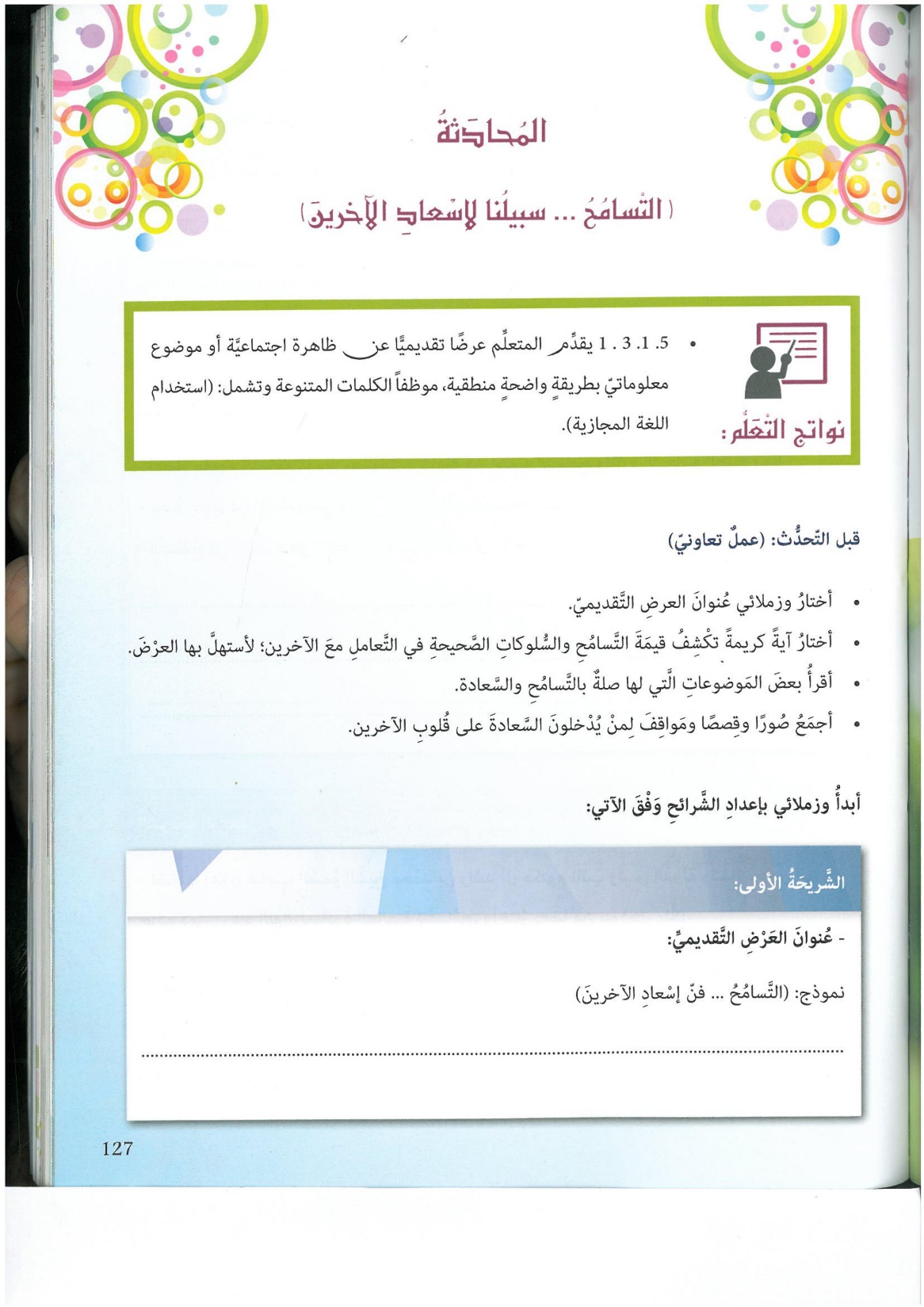 التسامح مفتاح قلوب الآخرين / التسامح جسر عبور لقلوب الآخرين
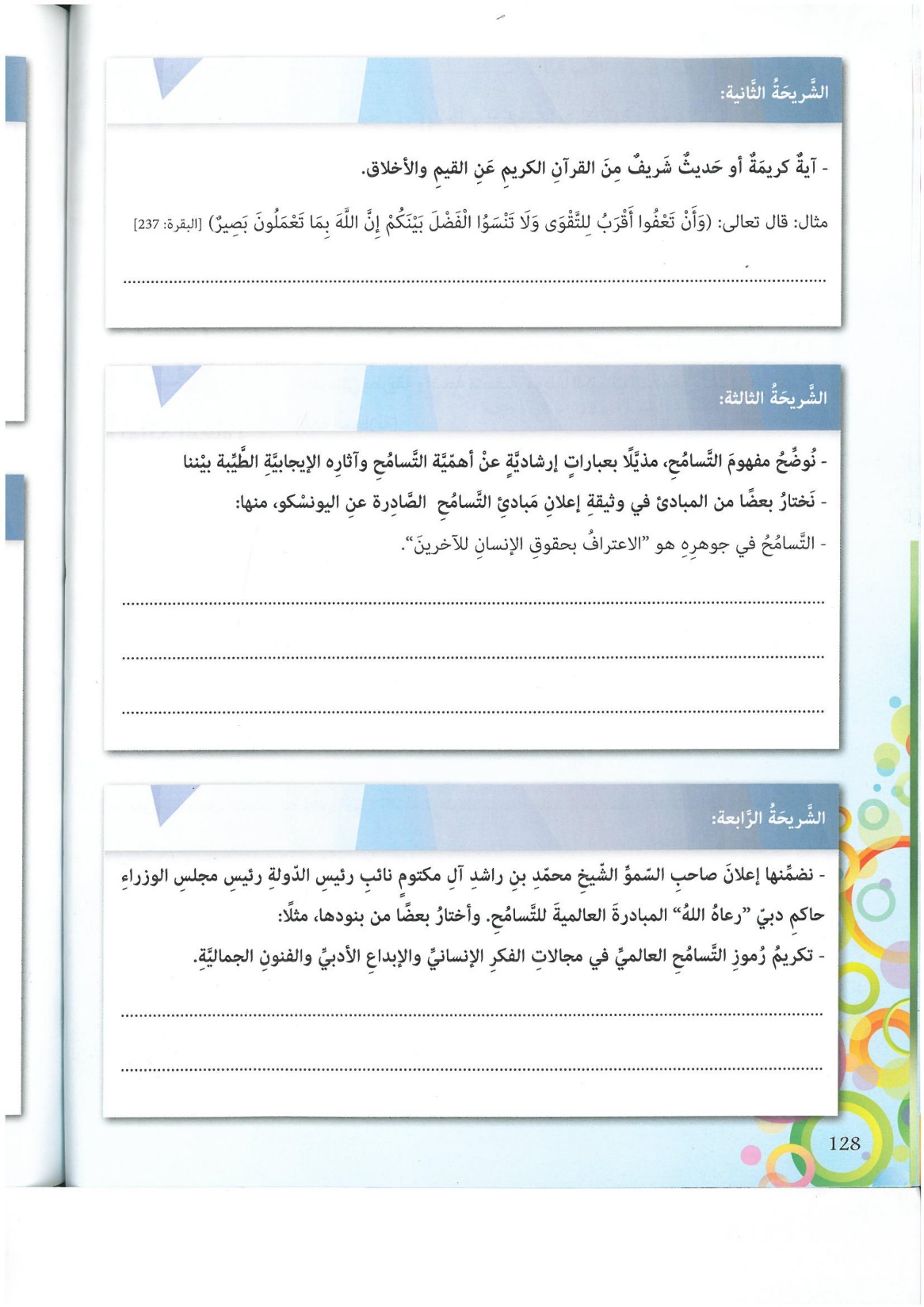 قال صلى الله عليه وسلم : ( ما من شيء أثقل في ميزان العبد المؤمن يوم القيامة من حسن الخلق، و إن الله ليبغض الفاحش البذيء)           رواه الترمذي و صححه الألباني
التسامح لا يعني الإذعان أو التنازل أو التساهل.
التسامح هو المسؤولية التي تصون حقوق الإنسان و التعددية.
عامل الناس كما تحب أن تعامل؛ عندها ستكون متسامحًا.
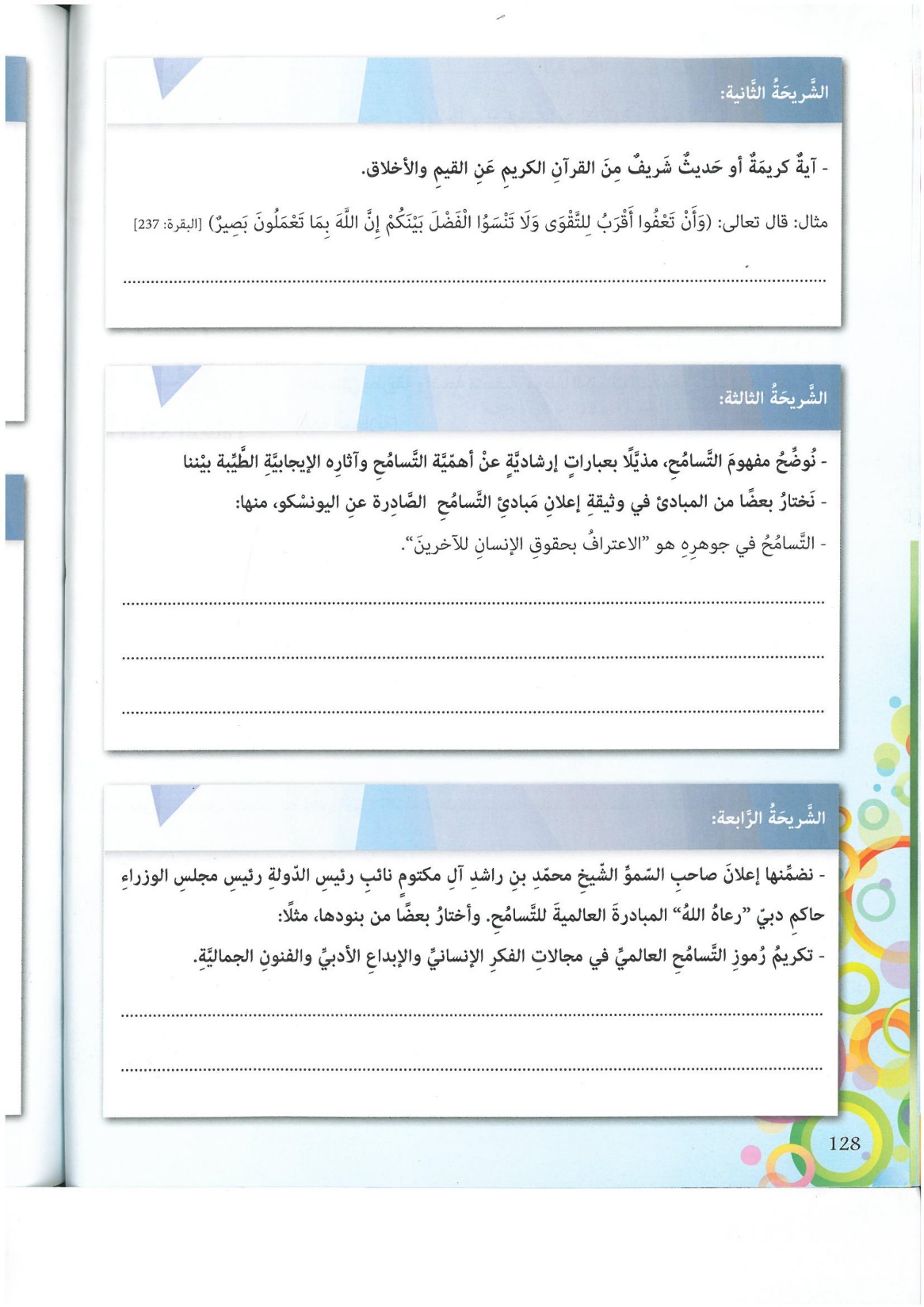 إنشاء المعهد العالمي للتسامح.
تغيير حياة 130 مليون إنسان خلال السنوات العشر القادمة.
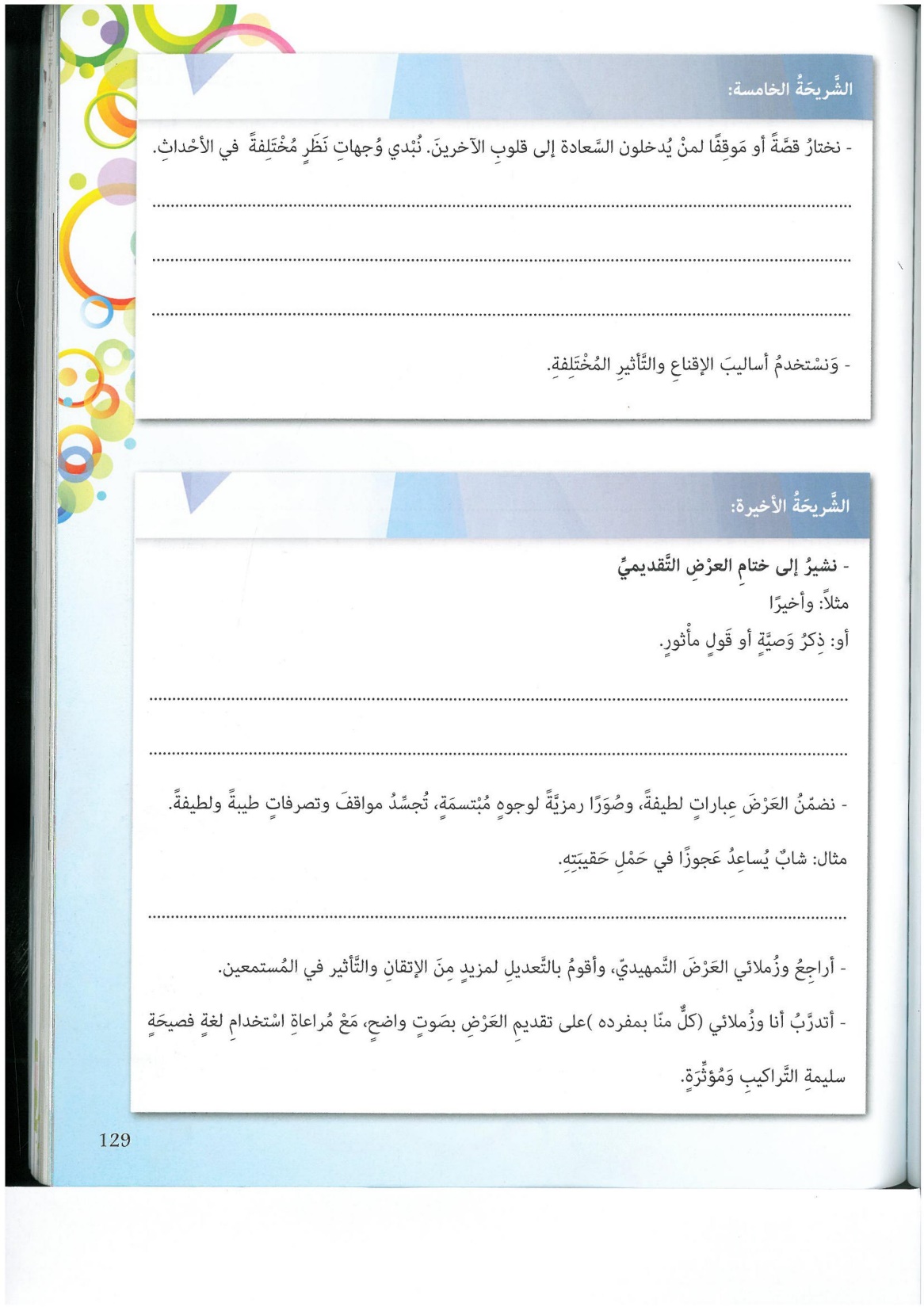 متروك للطالب
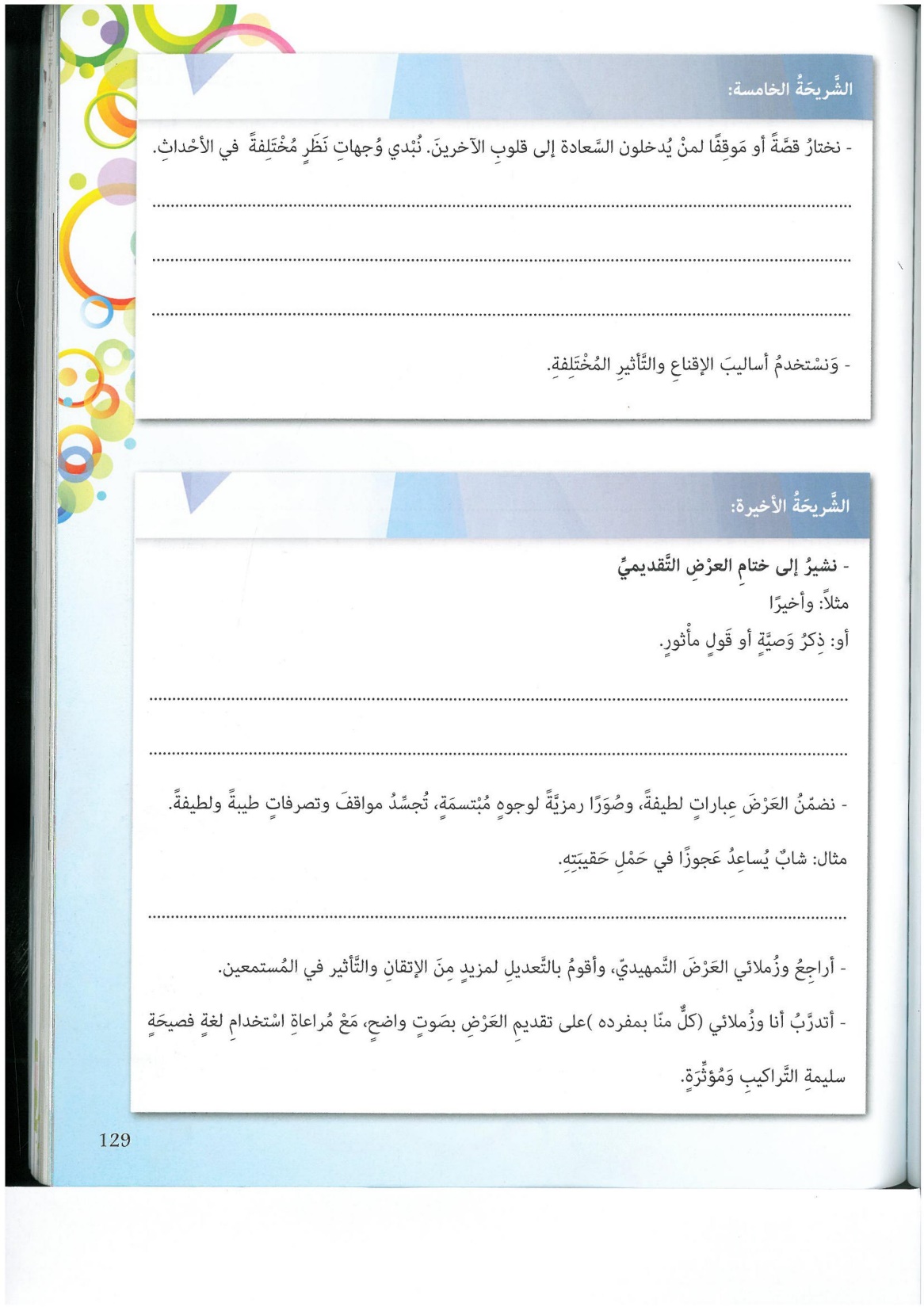 قال بعض الحكماء:
               "أحسنُ المكارمِ؛ عَفْوُ الْمُقْتَدِرِ وَجُودُ الْمُفْتَقِرِ"
شخص يقدم الماء البارد لعامل نظافة يعمل تحت أشعة الشمس الحارقة.
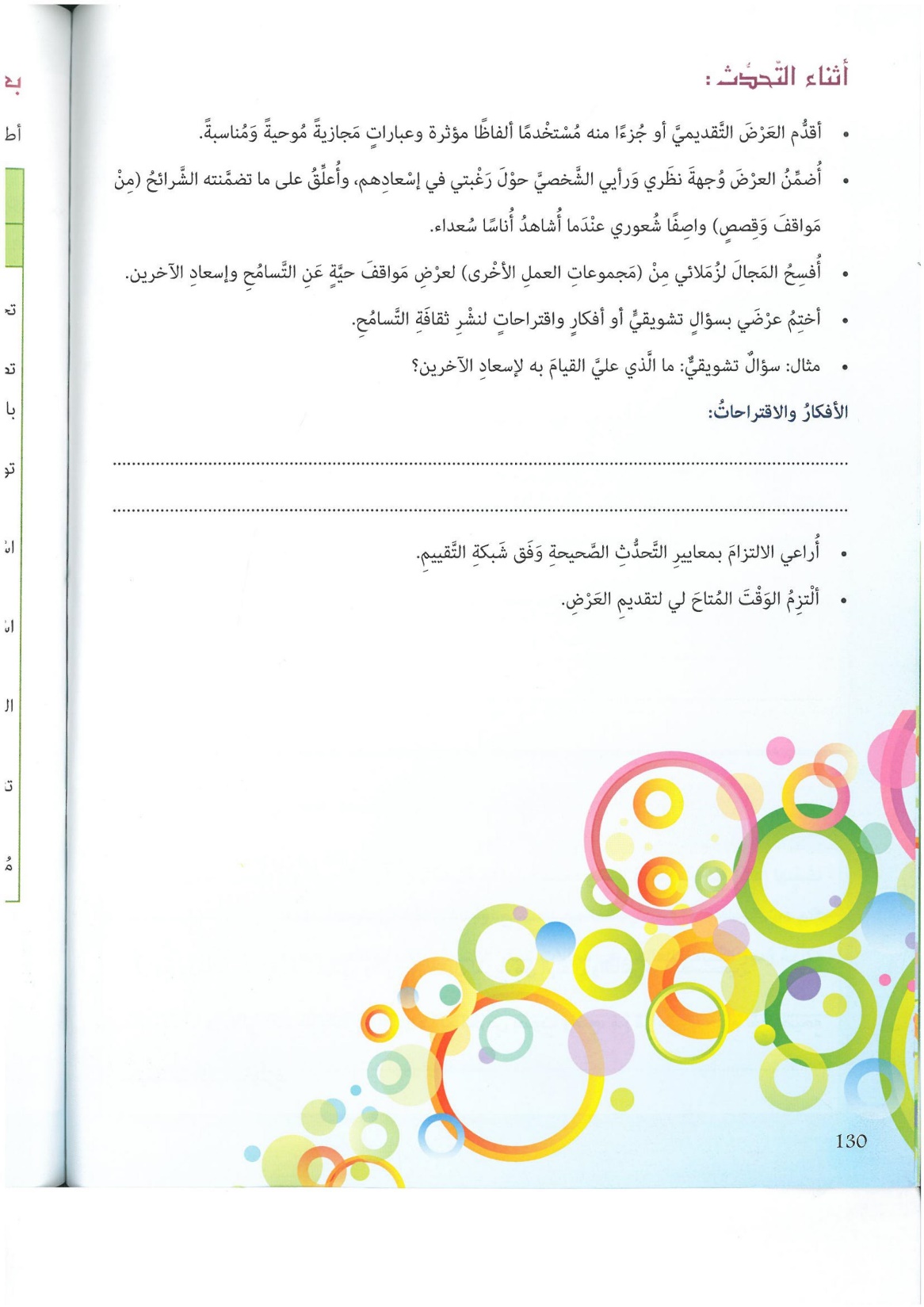 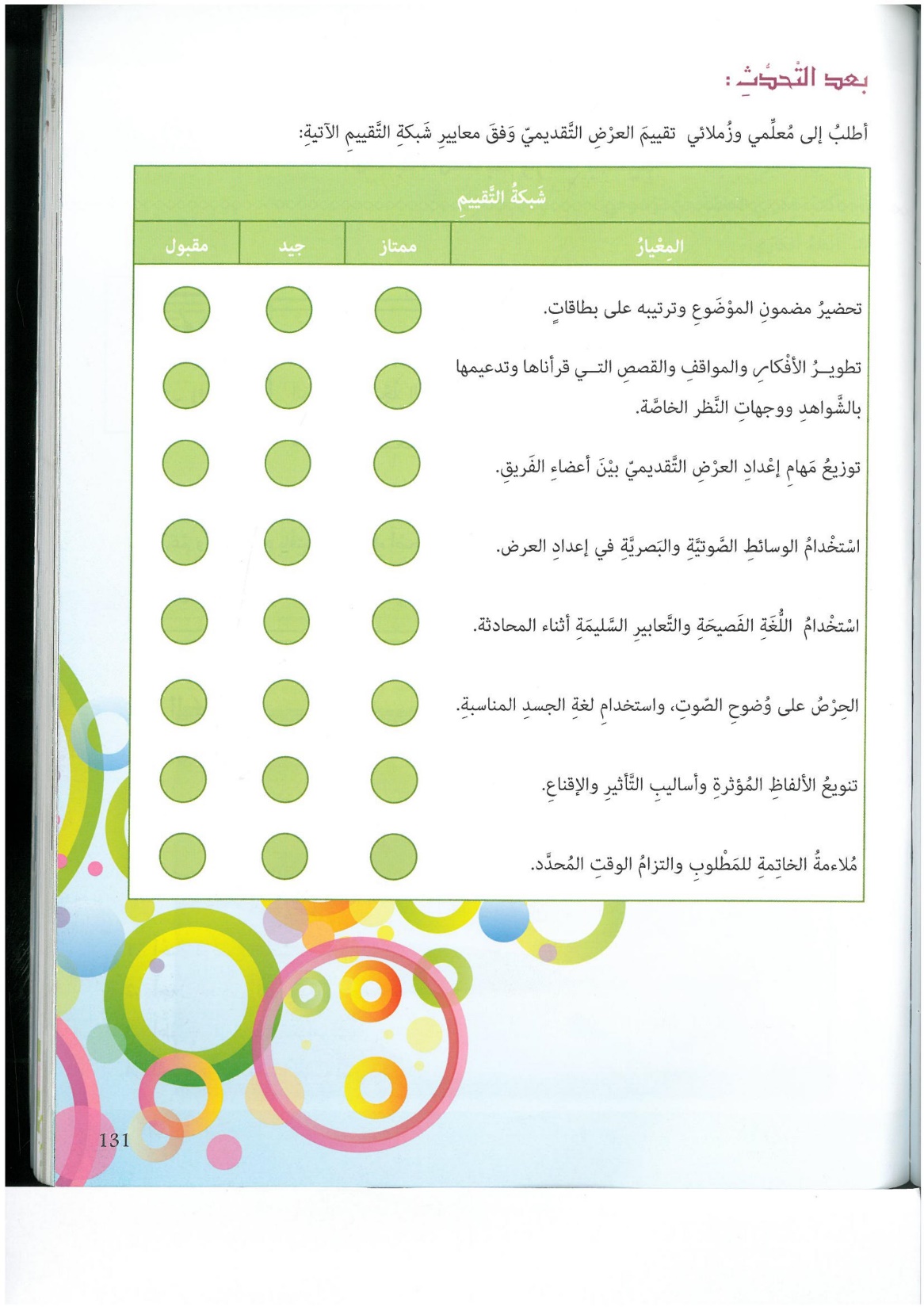